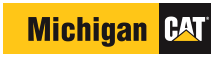 REMOTE SERVICES TECHNOLOGY
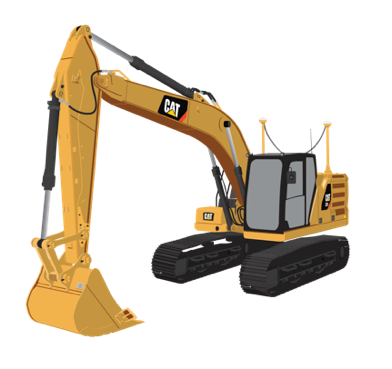 2
12 February, 2024
REMOTE SERVICES TECHNOLOGY
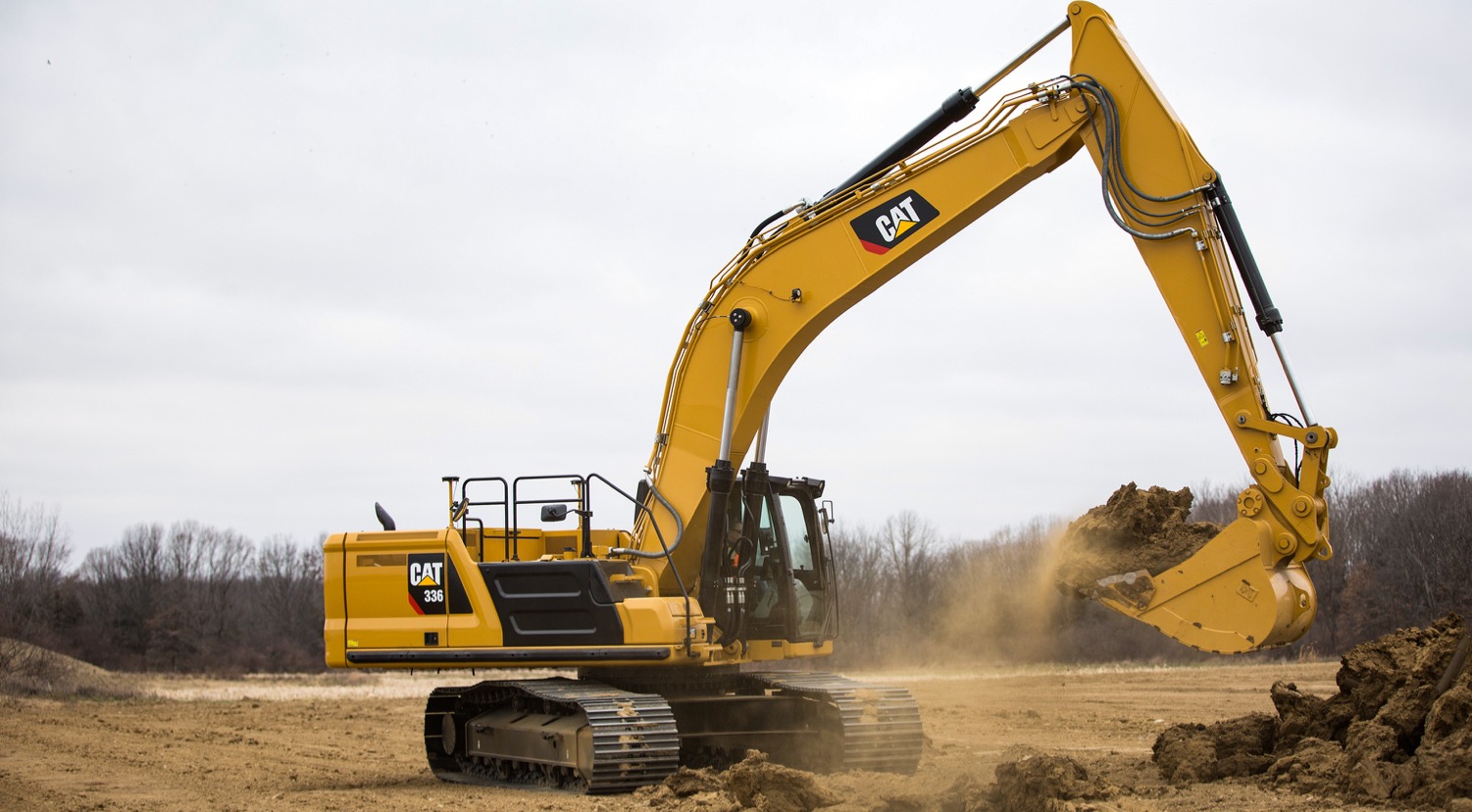 THIS PRESENTATION
Introducing Remote Services Technology
What this technology delivers for customers
Remote Troubleshoot
Remote Flash
3
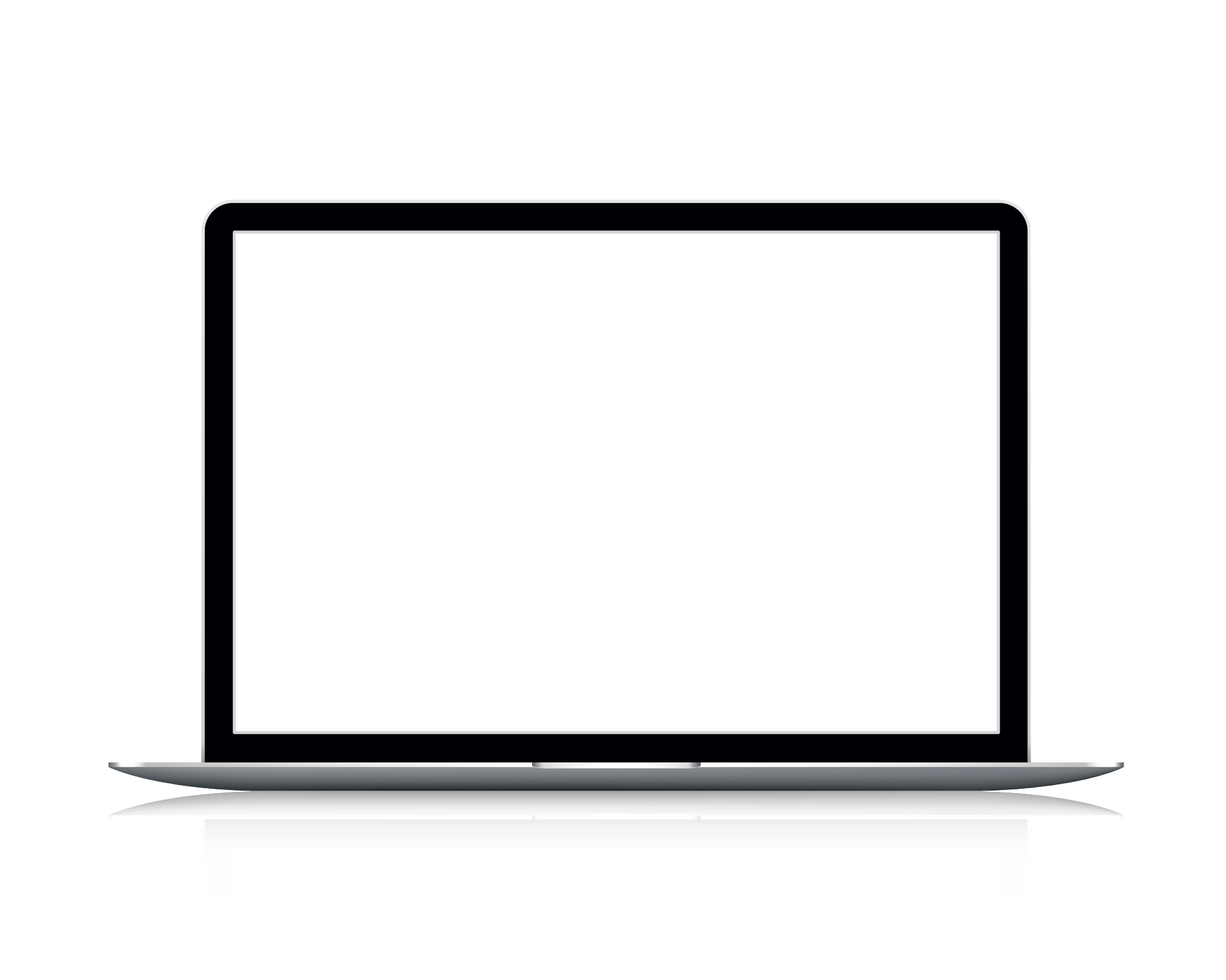 INTRODUCING REMOTE SERVICES TECHNOLOGY
Remote Services is a suite of cutting-edge technologies that significantly improve 
jobsite efficiency.
- REDUCE DOWNTIME 
 - INCREASE JOBSITE EFFICIENCY 
 - SAVE TIME AND MONEY
Two of its key functions are:
 Remote Troubleshoot and Remote Flash.
4
REMOTE SERVICES TECHNOLOGY
12 February, 2024
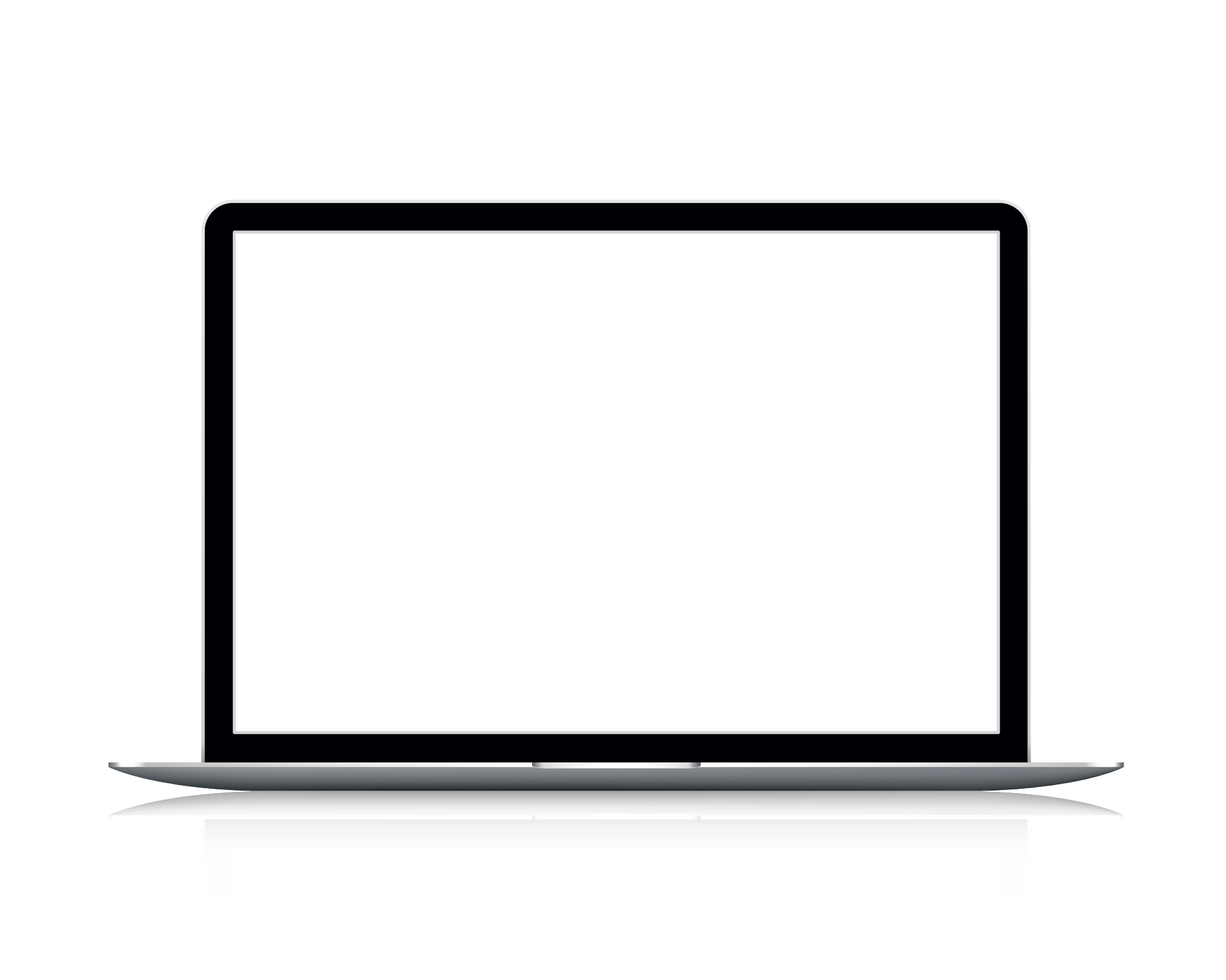 WHAT THIS TECHNOLOGY DELIVERS FOR CUSTOMERS
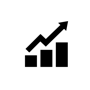 Boost jobsite efficiency
RUN A MORE
EFFICIENT JOBSITE
WITH REMOTE SERVICES
Minimize machine downtime by
as much as 50%
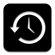 Diagnose fault codes remotely
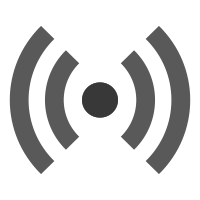 Optimize machine performance
with latest software
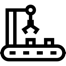 Save time and money
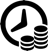 5
REMOTE SERVICES TECHNOLOGY
12 February, 2024
REMOTE TROUBLESHOOT
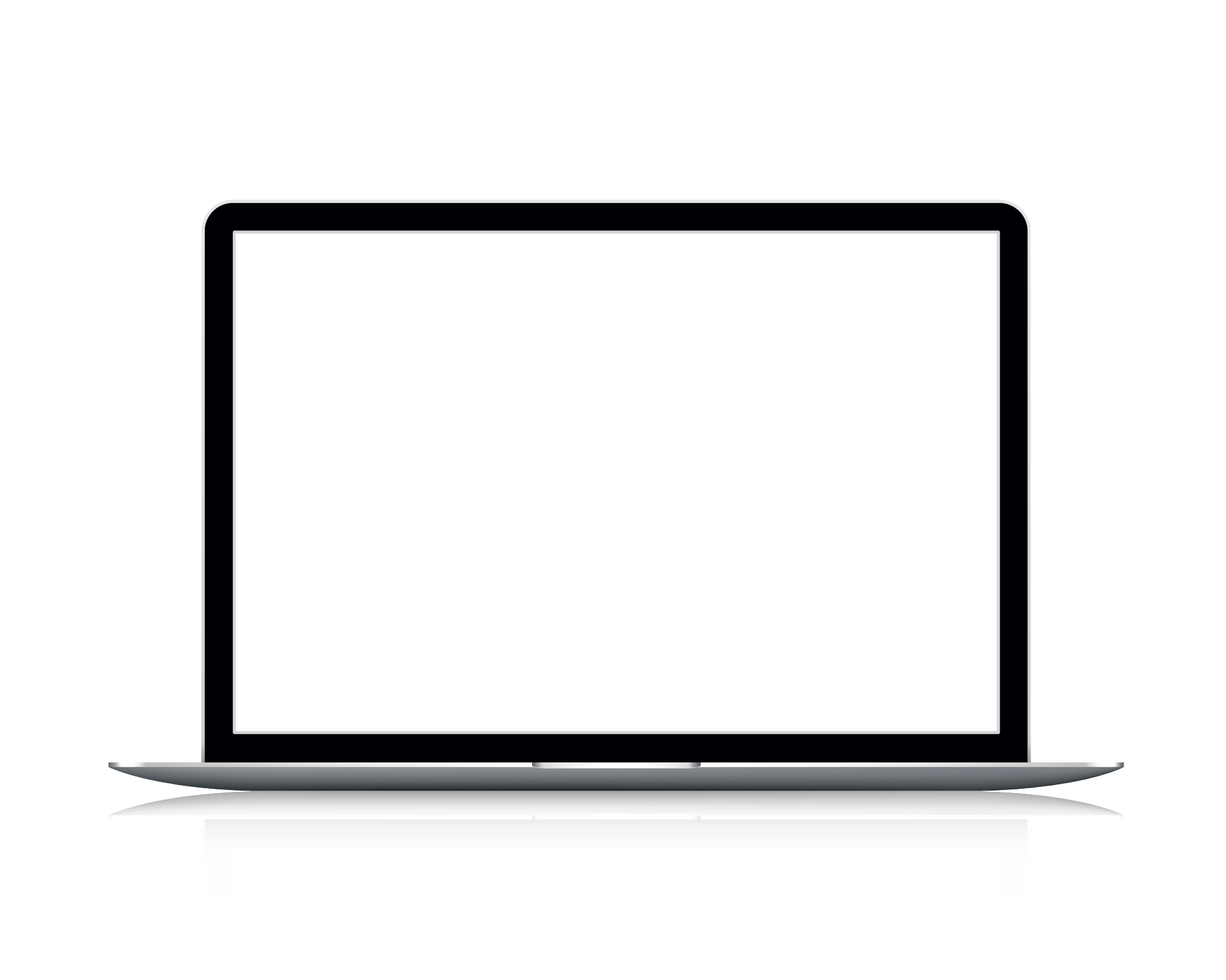 Enables real time remote diagnostics on connected machines
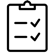 Reduces service calls
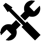 Minimizes machine downtime
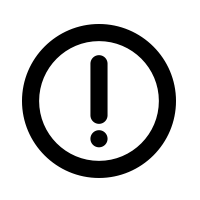 6
REMOTE SERVICES TECHNOLOGY
12 February, 2024
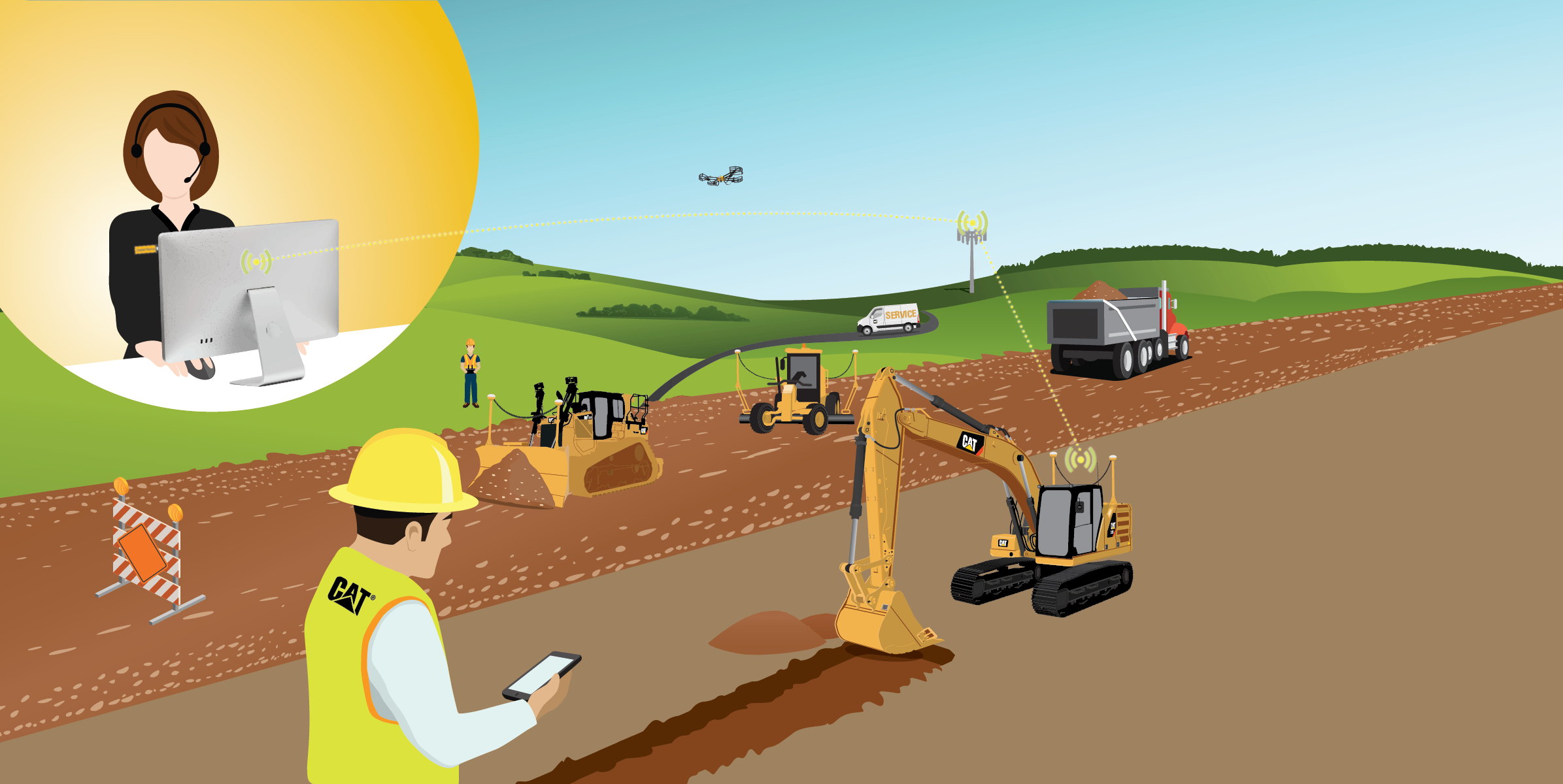 REMOTE TROUBLESHOOTPROCESS
2
3
Customer calls the dealer to report an issue with the machine.
1
The dealer technician initiates a Remote Troubleshoot session, accessing live machine diagnostics information, and remotely identifies problems.
4
2
Dealer identifies any software updates required on the machine, and downloads latest version of software to the machine using Remote Flash.
3
If required, the technician arrives on site to carry out the repair, with the correct parts in hand.
4
1
5
Machine is operating at full efficiency with minimal downtime
5
7
REMOTE SERVICES TECHNOLOGY
12 February, 2024
REMOTE FLASH
Optimizes machine performance with the latest software features and upgrades
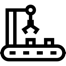 Maximizes uptime with remote software updates
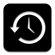 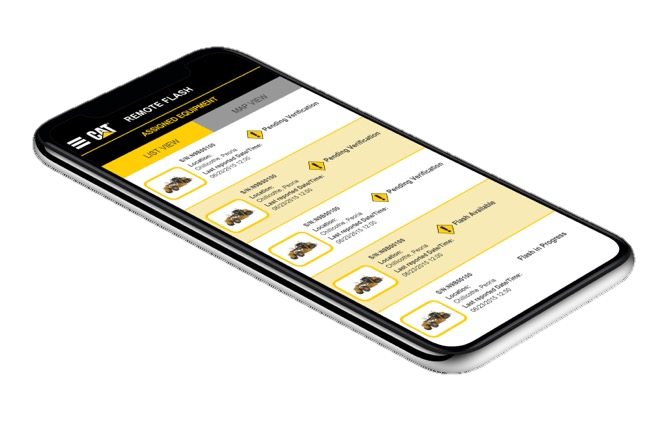 8
REMOTE SERVICES TECHNOLOGY
12 February, 2024
REMOTE FLASH
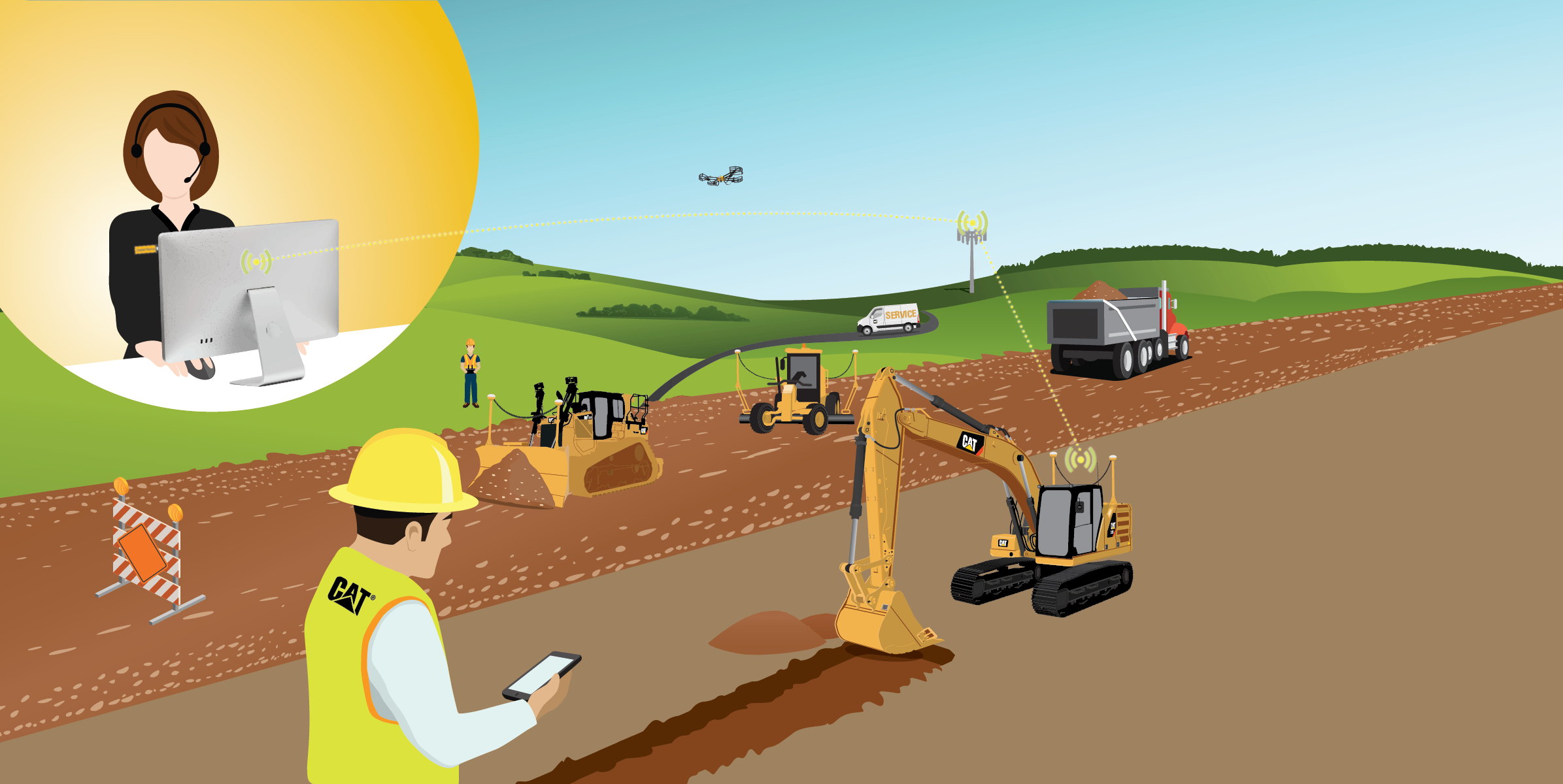 The dealer determines when new software is required and authorizes Remote Flash.
2
1
1
Software is downloaded to the machine while it’s still in operation.
2
The customer then initiates the software to be installed on the individual machine control modules.
3
4
The customer is notified and the Install complete.
4
3
9
REMOTE SERVICES TECHNOLOGY
12 February, 2024
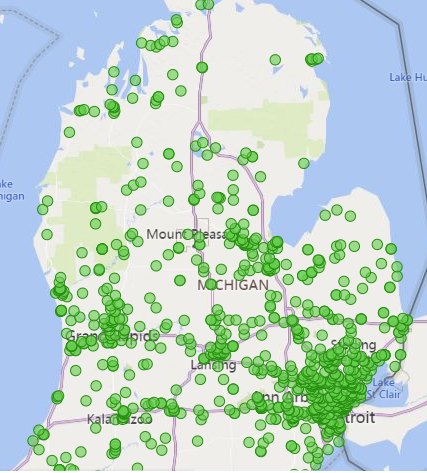 Remote Flash 
Capable Machines 
that need an update
[Speaker Notes: These are the machines in the Lower Peninsula of Michigan that are Remote Capable and need to be updated.]
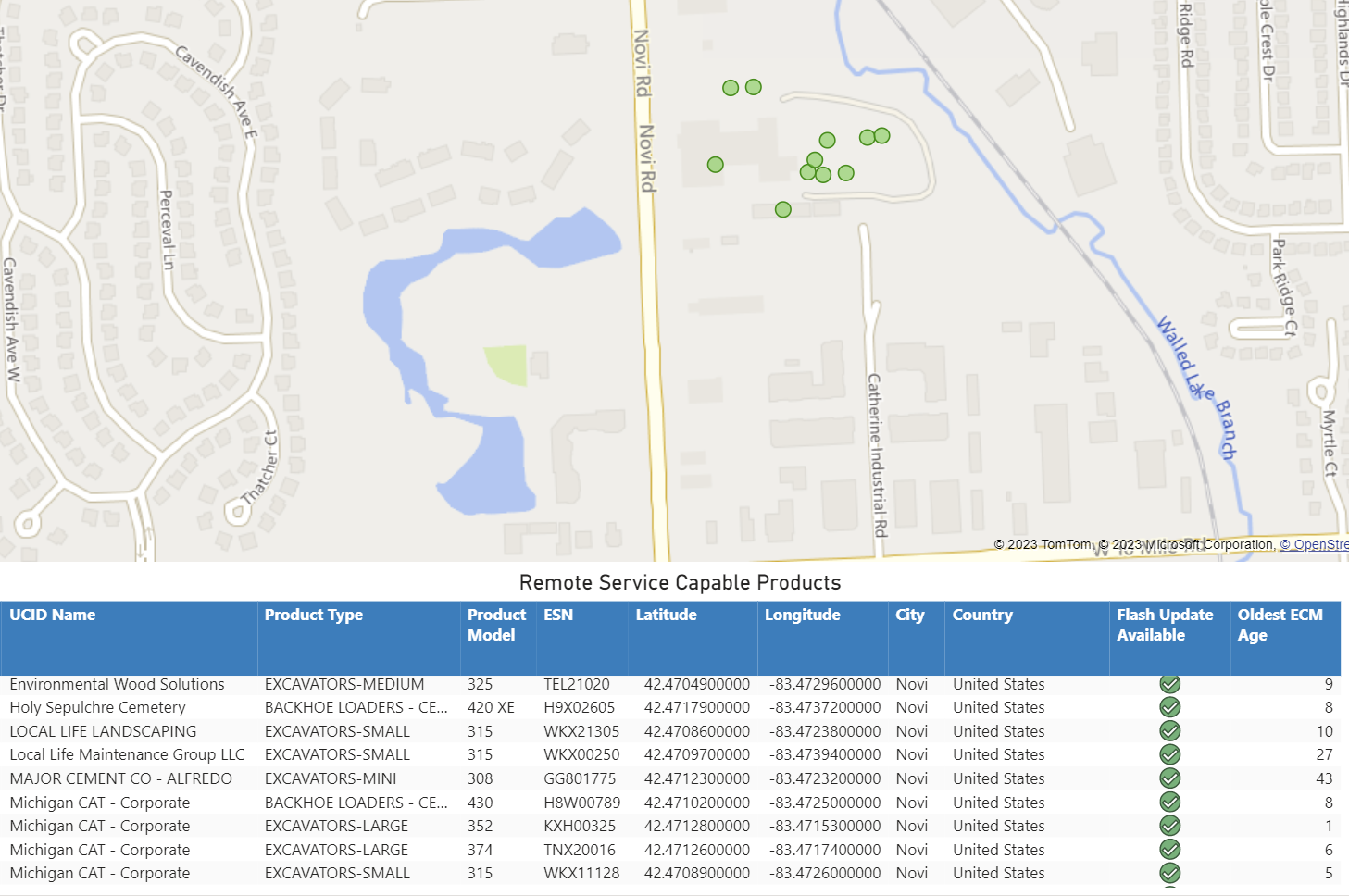 Machines in Novi Yard
[Speaker Notes: Weekly we send out updates to each of our stores, here is an example of our Novi Yard. 

We have equipped lead men to be able to push Remote Flash. They power up the machines, whether themselves or by a yard man, lock out the cab with a tag that says, “Flash in Progress”. Then they can push the flashes through on all machines at the same time. 

If each one was done individually with a comm adapter, it would take at least 12 hours to update these machines. 

We are also working with CAT on the API to have a notification pop up every time a work order is opened. 

We have flashed ******** machines remotely this year, and we haven’t even begun to start working with customers. 

Now let’s take a look into the capabilities of Remote Troubleshoot.]
Remote Troubleshoot
[Speaker Notes: To begin we’ll have to start a Remote Troubleshoot Session]
Remote Troubleshoot
NAVIGATION – ICONS
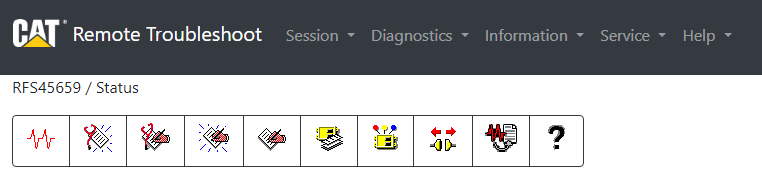 ECM Status
ActiveDiagnostic Codes
LoggedDiagnostic Codes
GeneratePSR
DisconnectSession
ECMConfiguration
ActiveEvents
ECMSummary
LoggedEvents
Help
Very Similar to ET
[Speaker Notes: Once connected you’ll notice that the Dashboard Icons look very similar to ET]
Remote Troubleshoot: CURRENT
Modify Parameters, including SEA and FPS

Real Time Graphing- Datalog

ECM Product Replacement Files

PSR- Product Status Report real time
[Speaker Notes: To begin we’ll have to start a Remote Troubleshoot Session]
Remote Troubleshoot: FUTURE
2024 Release A
Aftertreatment Functional Test
Solenoid Test
Calibration Menu
[Speaker Notes: You can see there are a lot more things planned that will greatly expand the capabilities of Remote Troubleshoot. 

And now I’d like to ask Steve to come talk about the Organization of Remote Services and what it might look like.]
Remote Troubleshoot: FUTURE
2024 Release B
Cylinder cutout test
Injector Calibration

2024 Release C
Wiggle Test

2025 Release
Datalog trigger
[Speaker Notes: You can see there are a lot more things planned that will greatly expand the capabilities of Remote Troubleshoot. 

And now I’d like to ask Steve to come talk about the Organization of Remote Services and what it might look like.]
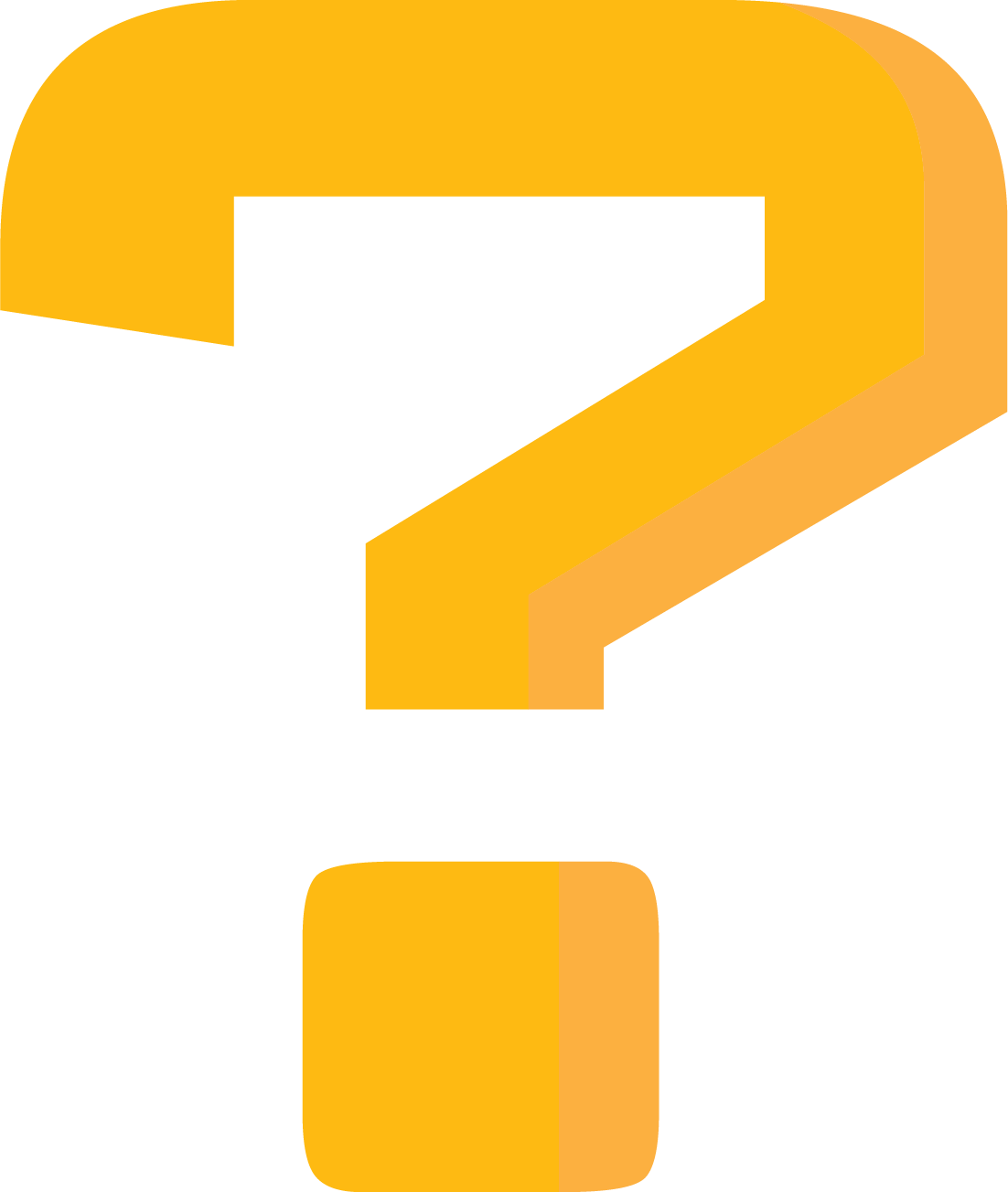 Questions